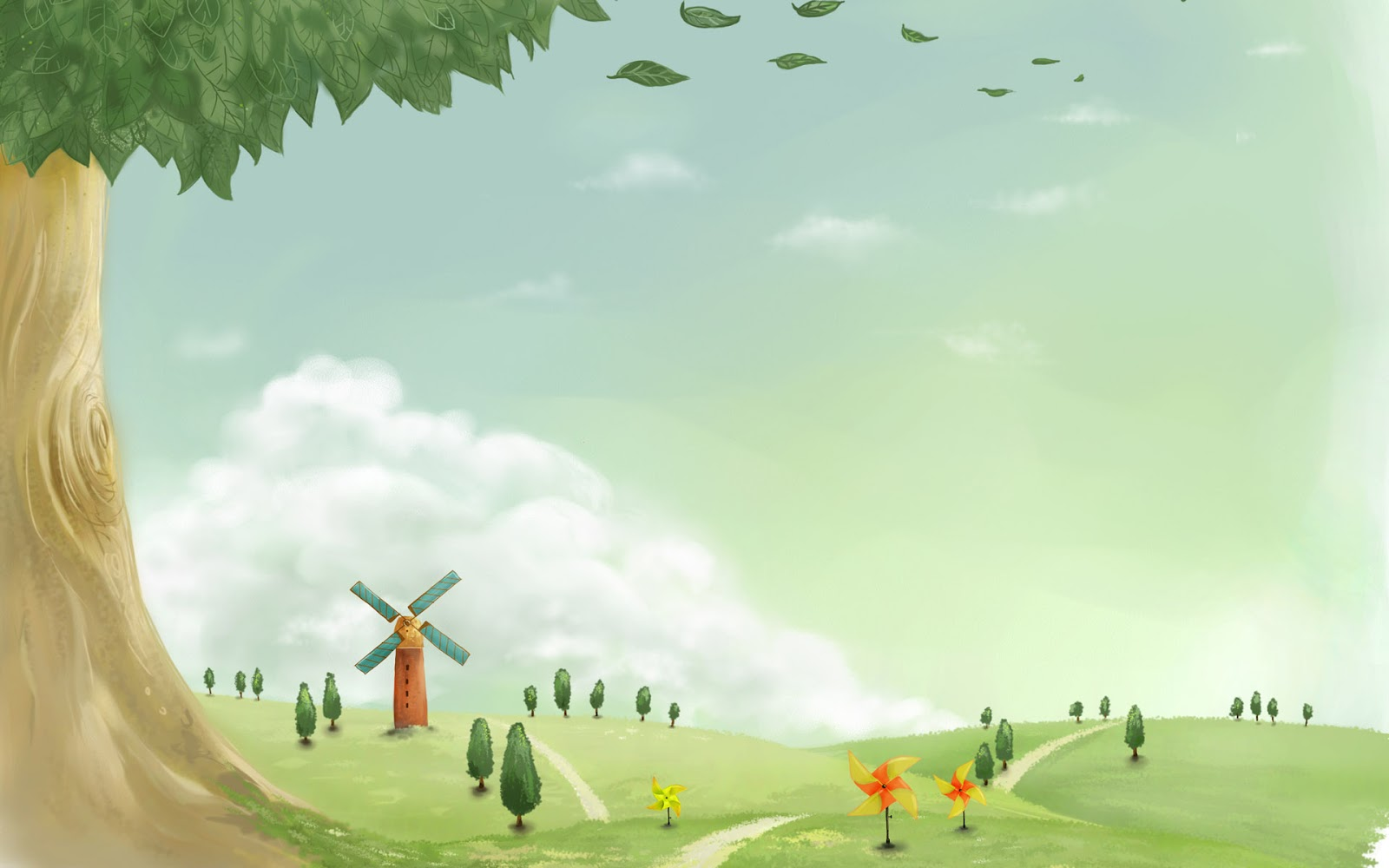 Thứ Năm ngày 4 tháng 4 năm 2024
Khoa học
Sự sinh sản của côn trùng
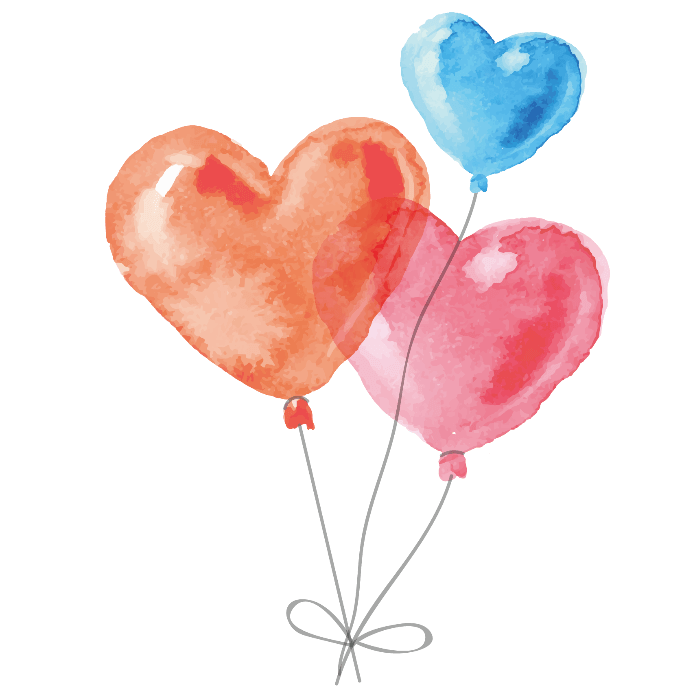 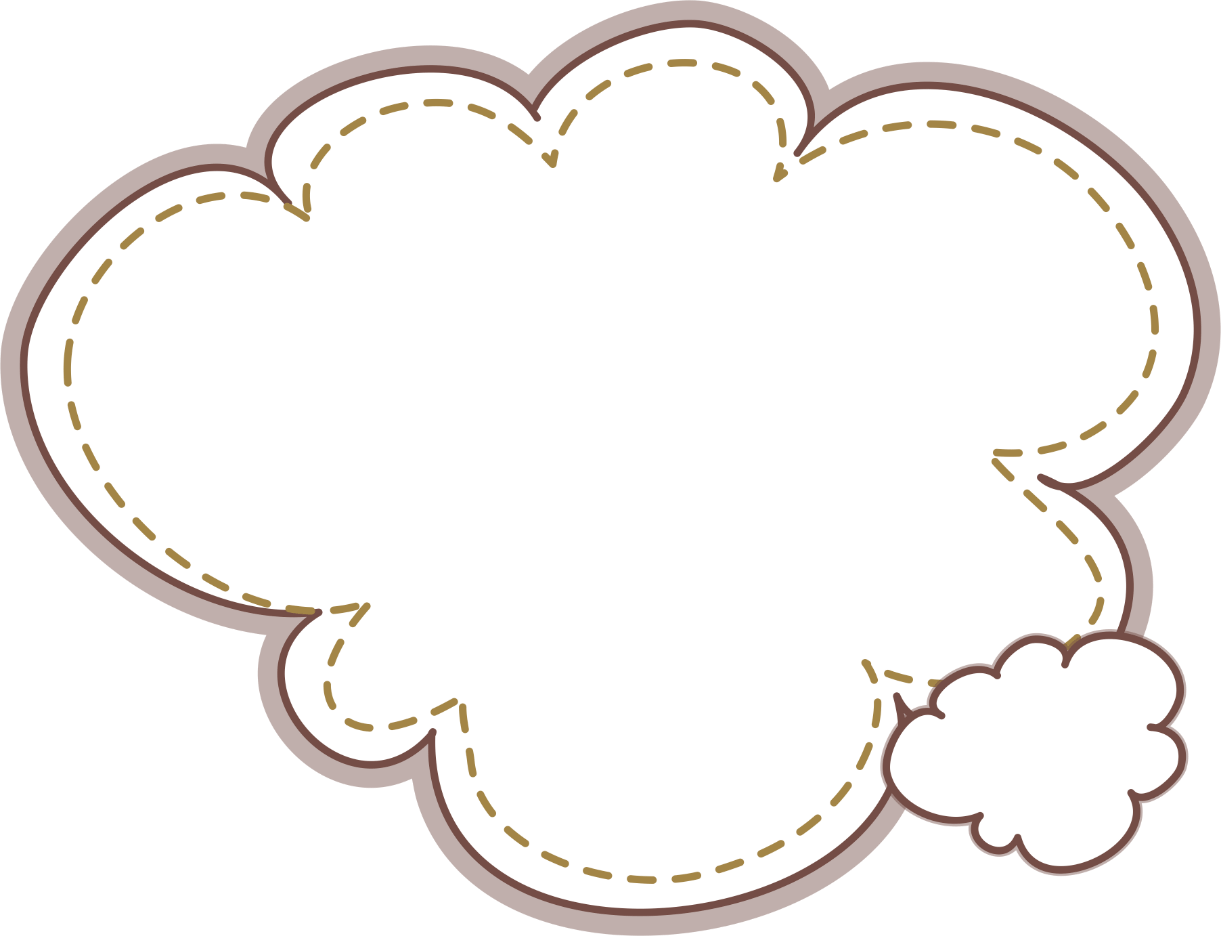 KHỞI ĐỘNG
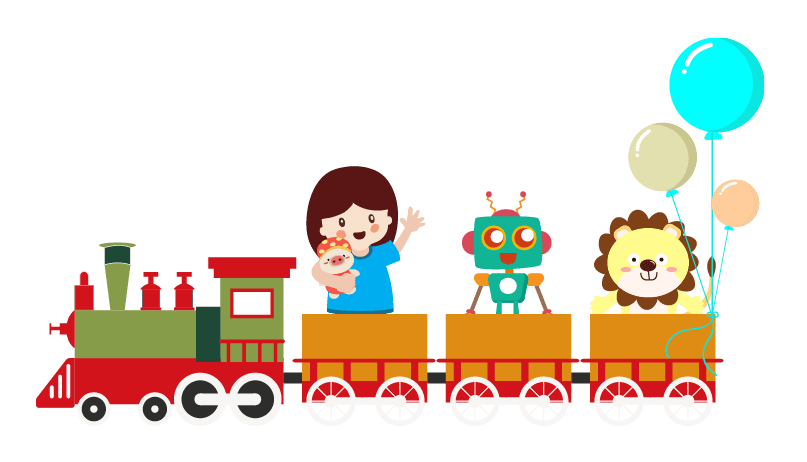 Hết giờ
Chọn câu trả lời đúng:
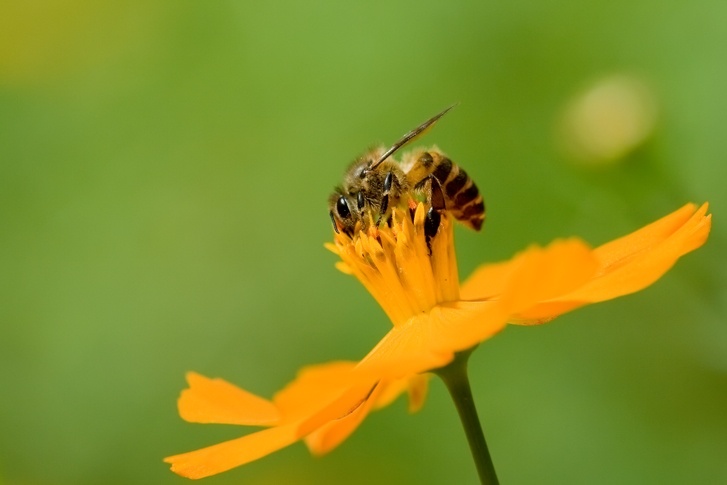 1. Đa số loài vật được chia thành hai giống là:
A. Giống đực và giống cái.
A. Giống đực và giống cái
B. Con trai và con gái.
C. Nam và nữ
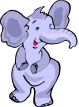 2
8
0
1
3
6
7
9
10
5
4
Hết giờ
Chọn câu trả lời đúng:
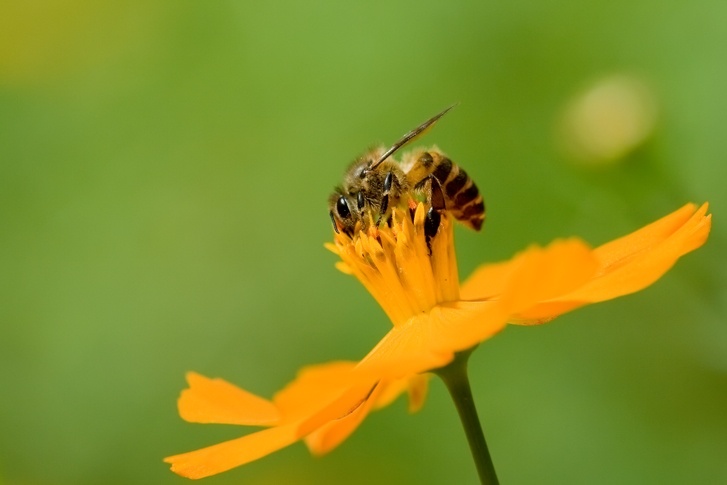 2. Các loài vật đều sinh sản bằng cách:
A. Đẻ trứng.
2
8
0
1
3
6
7
9
10
5
4
B. Đẻ con.
C. Có loài đẻ trứng, có loài đẻ con.
C. Có loài đẻ trứng, có loài đẻ con
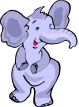 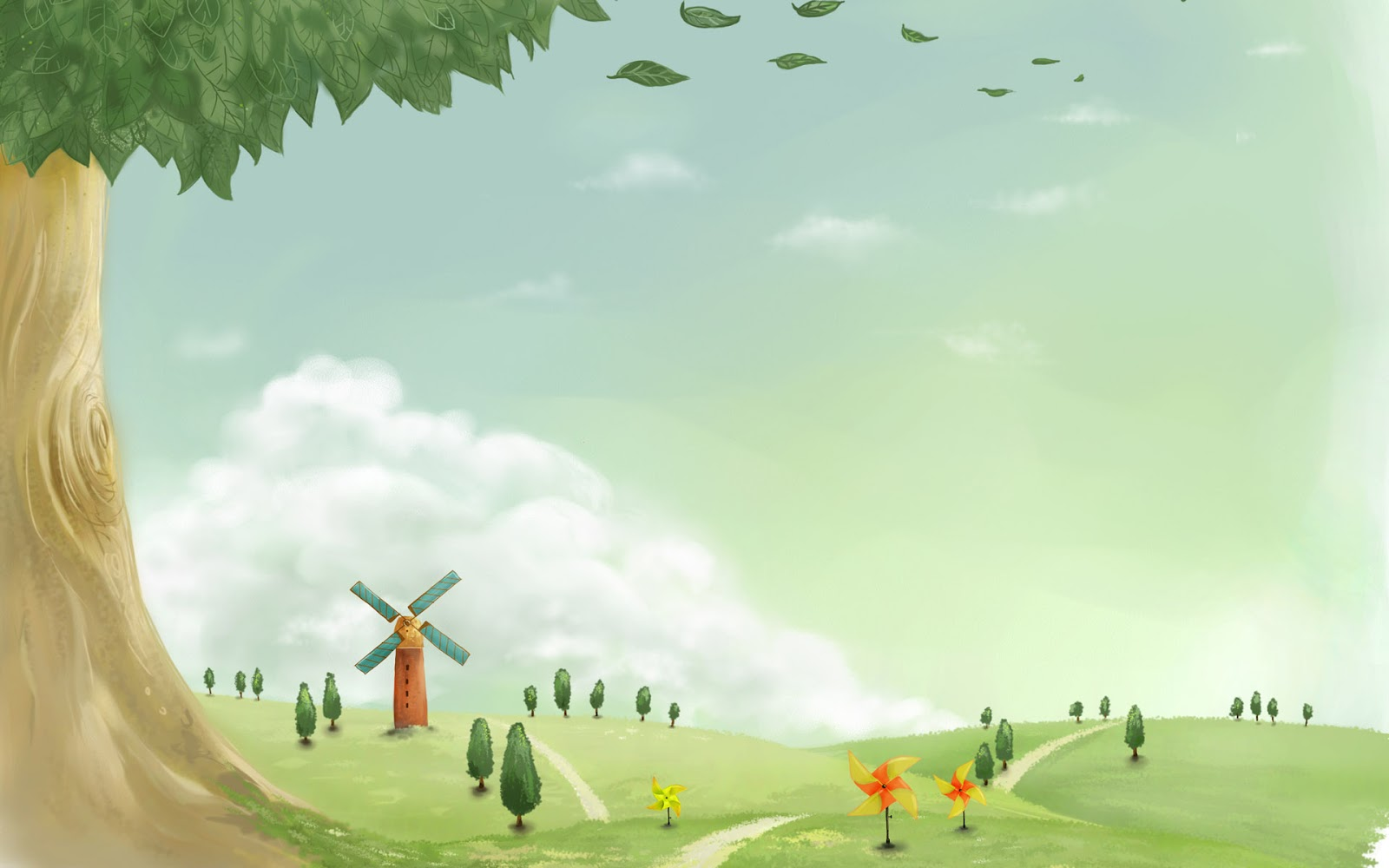 Thứ Năm ngày 4 tháng 4 năm 2024
Khoa học
Sự sinh sản của côn trùng
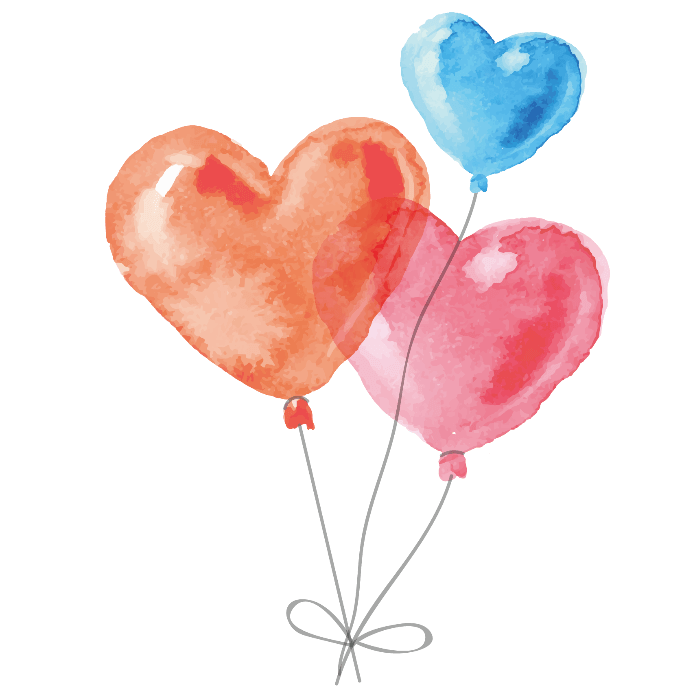 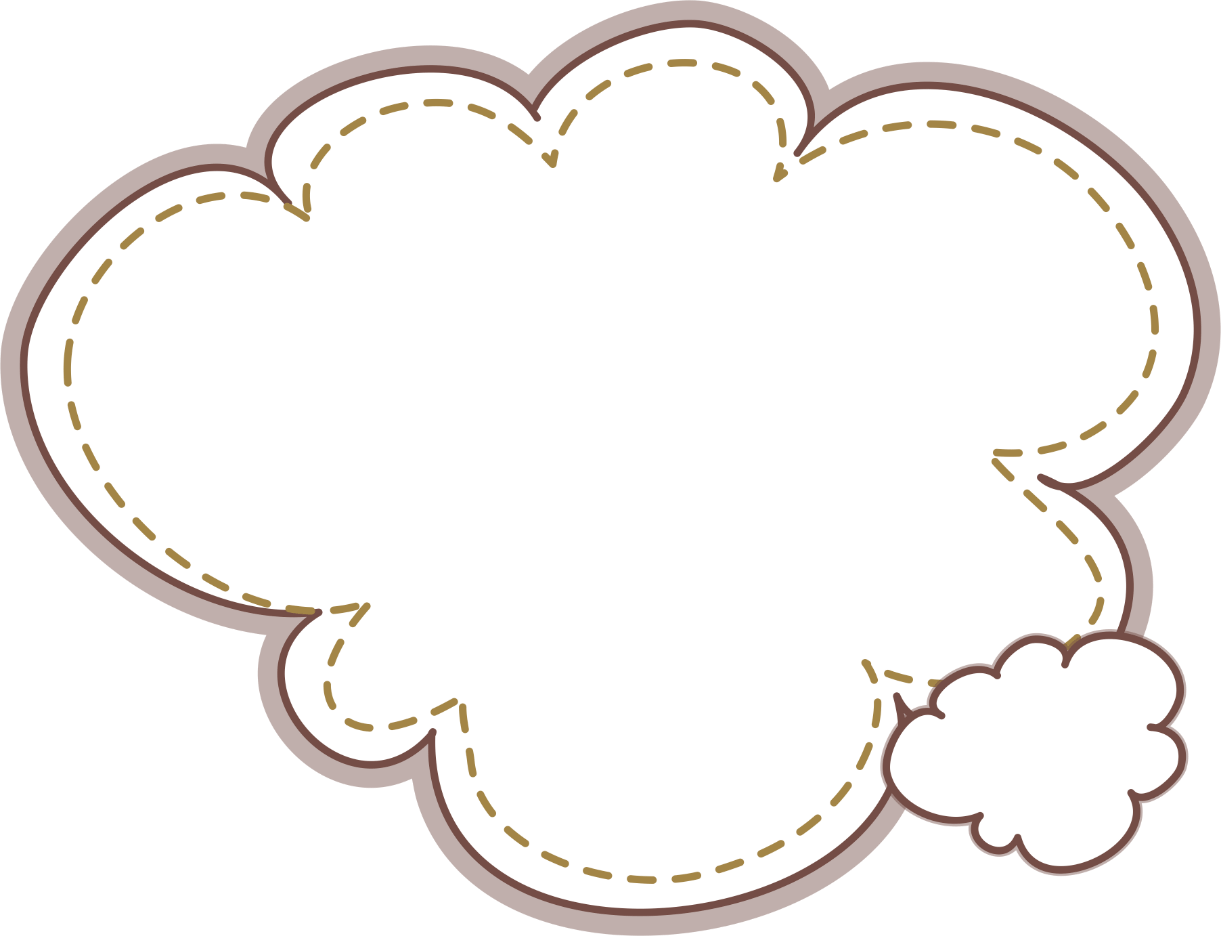 KHÁM PHÁ
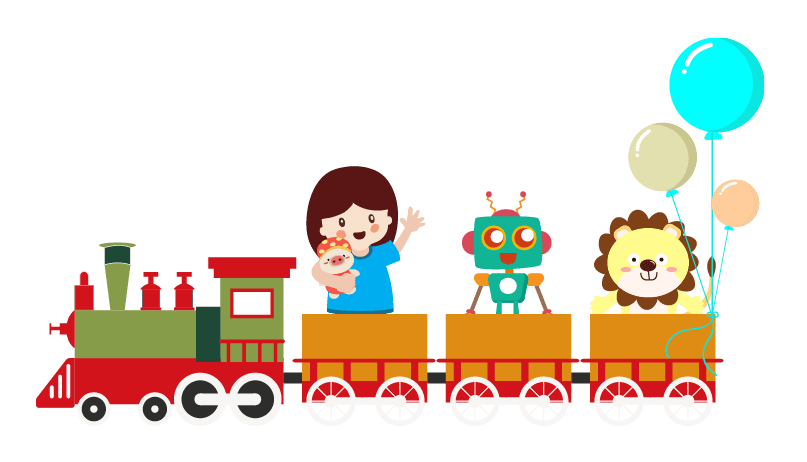 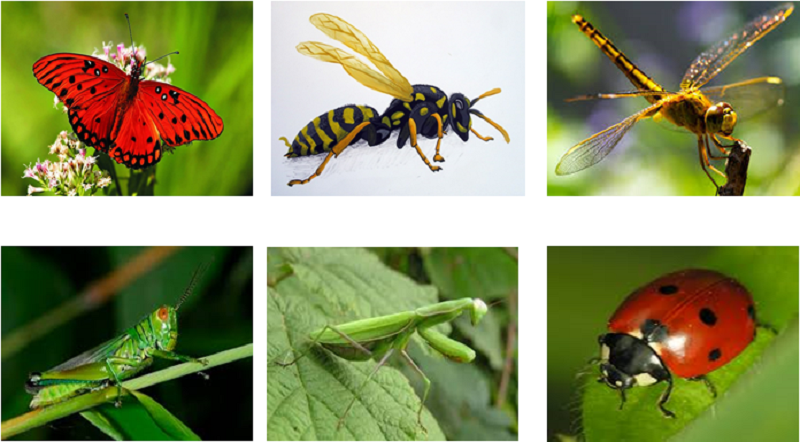 Bướm
Ong
Chuồn chuồn
Bò rùa
Bọ ngựa
Châu chấu
Khoa học
Sự sinh sản của côn trùng
Sự sinh sản của bướm cải
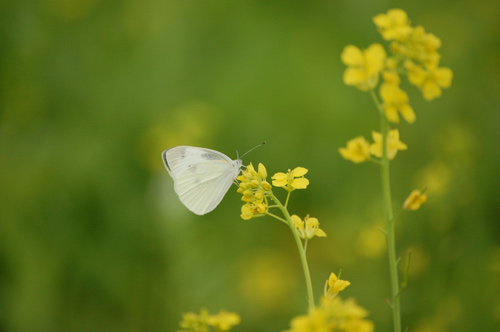 1. Sự sinh sản của bướm cải
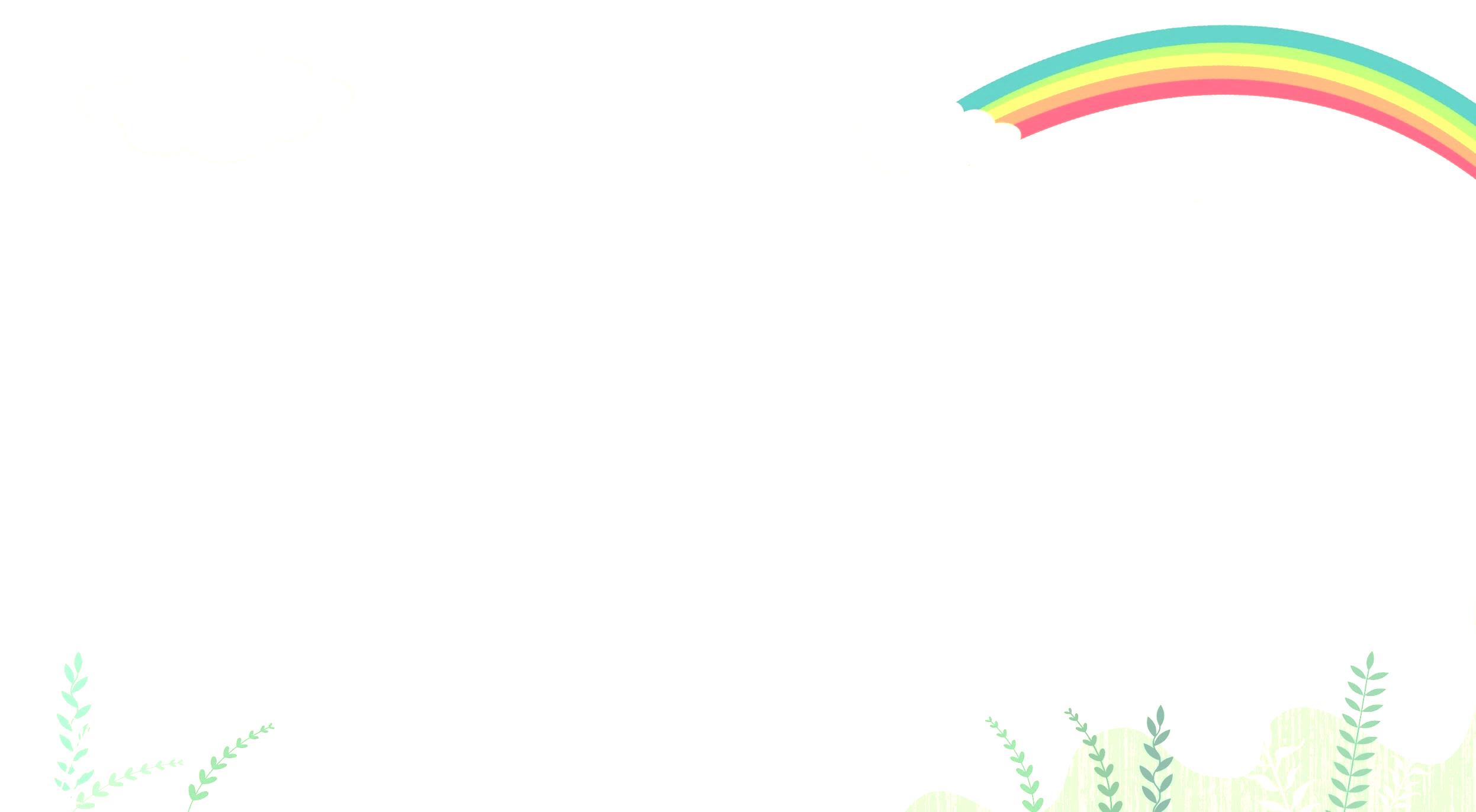 Thảo luận nhóm
Câu hỏi 1: quan sát sgk chỉ ra các giai đoạn phát triển của bướm cải
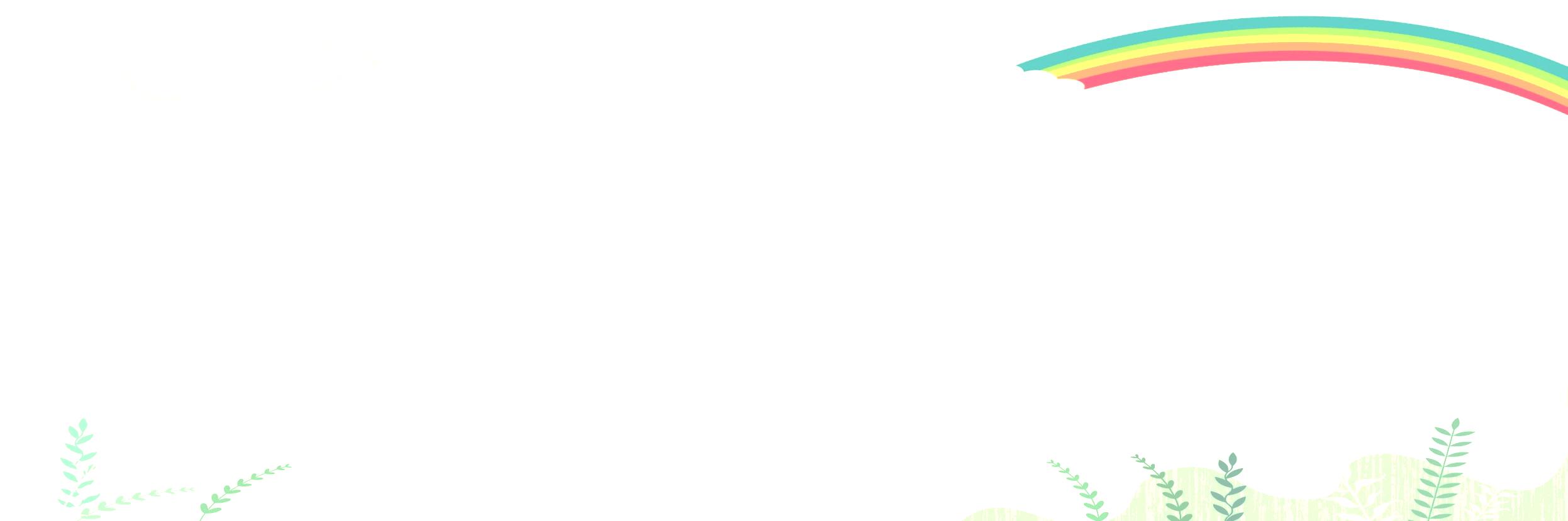 Câu hỏi 2: Ở giai đoạn nào trong quá trình phát triển của bướm cải là gây thiệt hại nhất?
Câu hỏi 3: Bướm cải thường đẻ trứng vào mạt trên hay dưới của lá rau cải
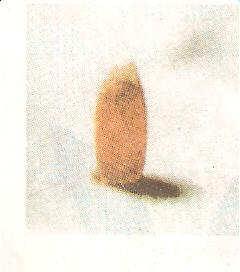 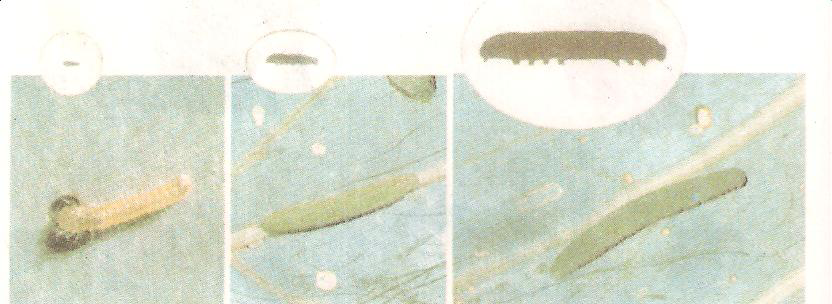 Hình 1
Hình 2a, 2b, 2c
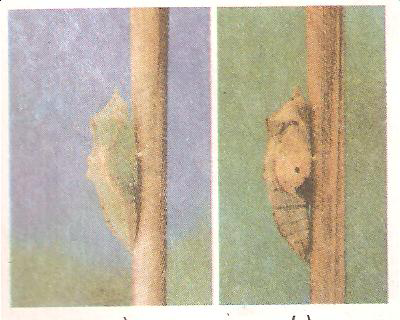 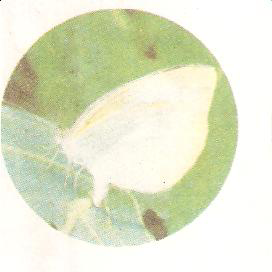 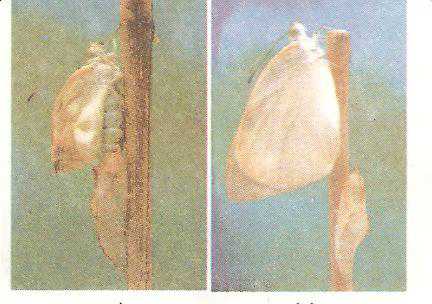 Hình 3a, 3b
Hình 4a, 4b
Hình 5
1. Sự sinh sản của bướm cải
Trứng
Sâu (ấu trùng)
Bướm
Nhộng
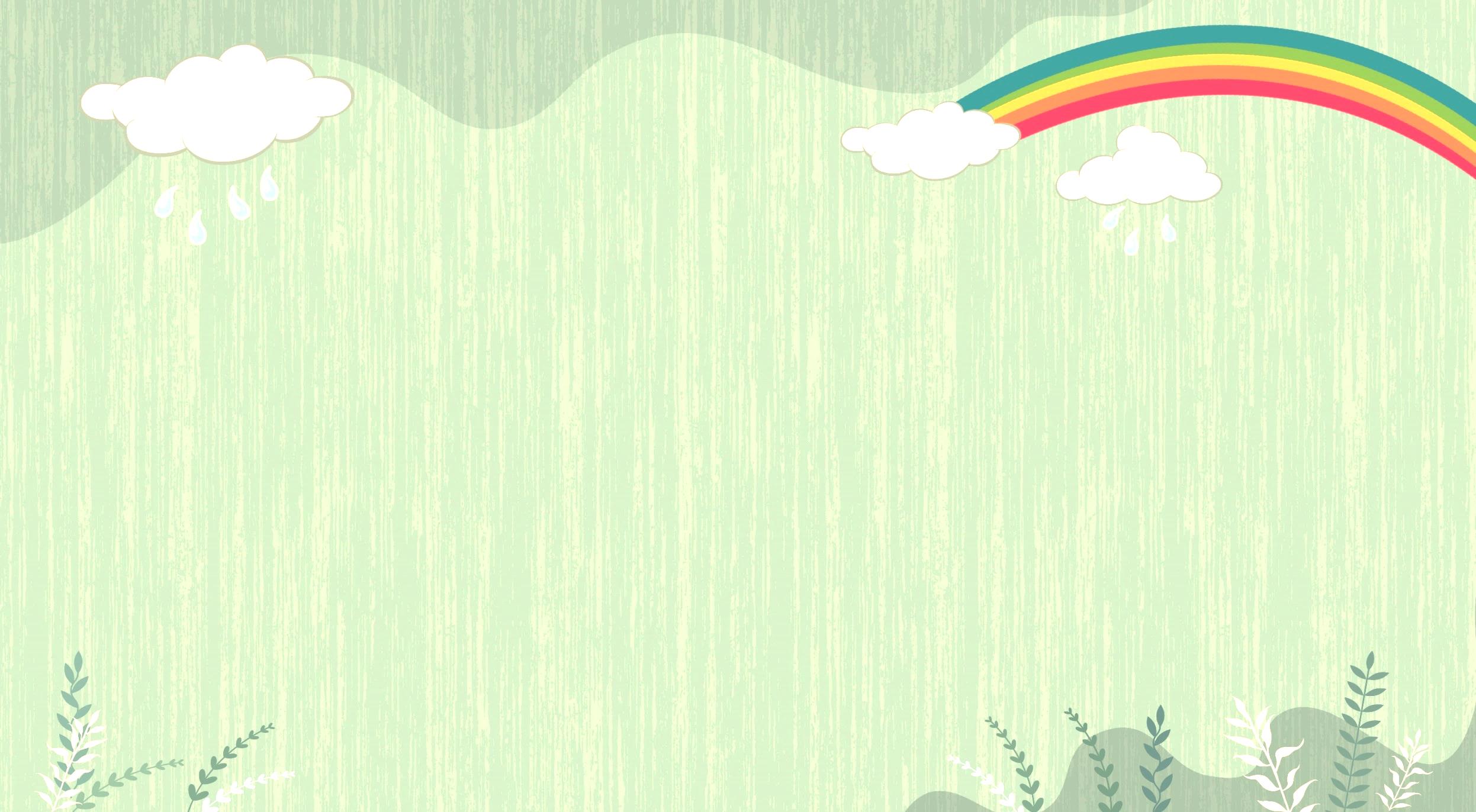 Sự phát triển của bướm cải từ :                 
   trứng             bướm gồm 4 giai đoạn.
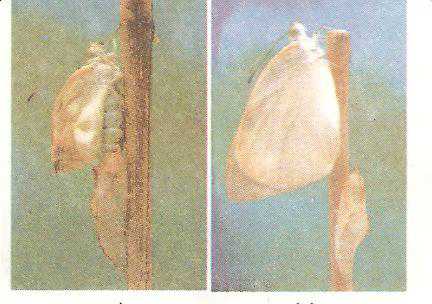 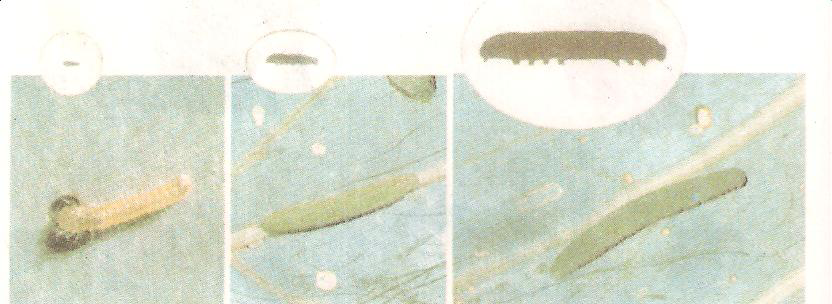 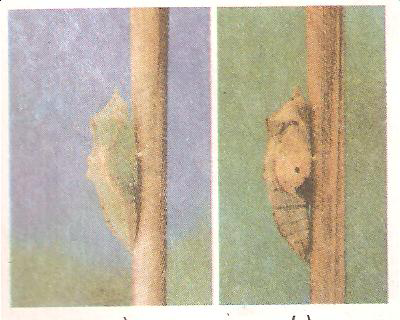 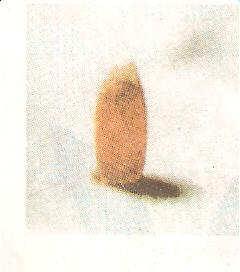 Nhộng
Bướm
Trứng
Sâu
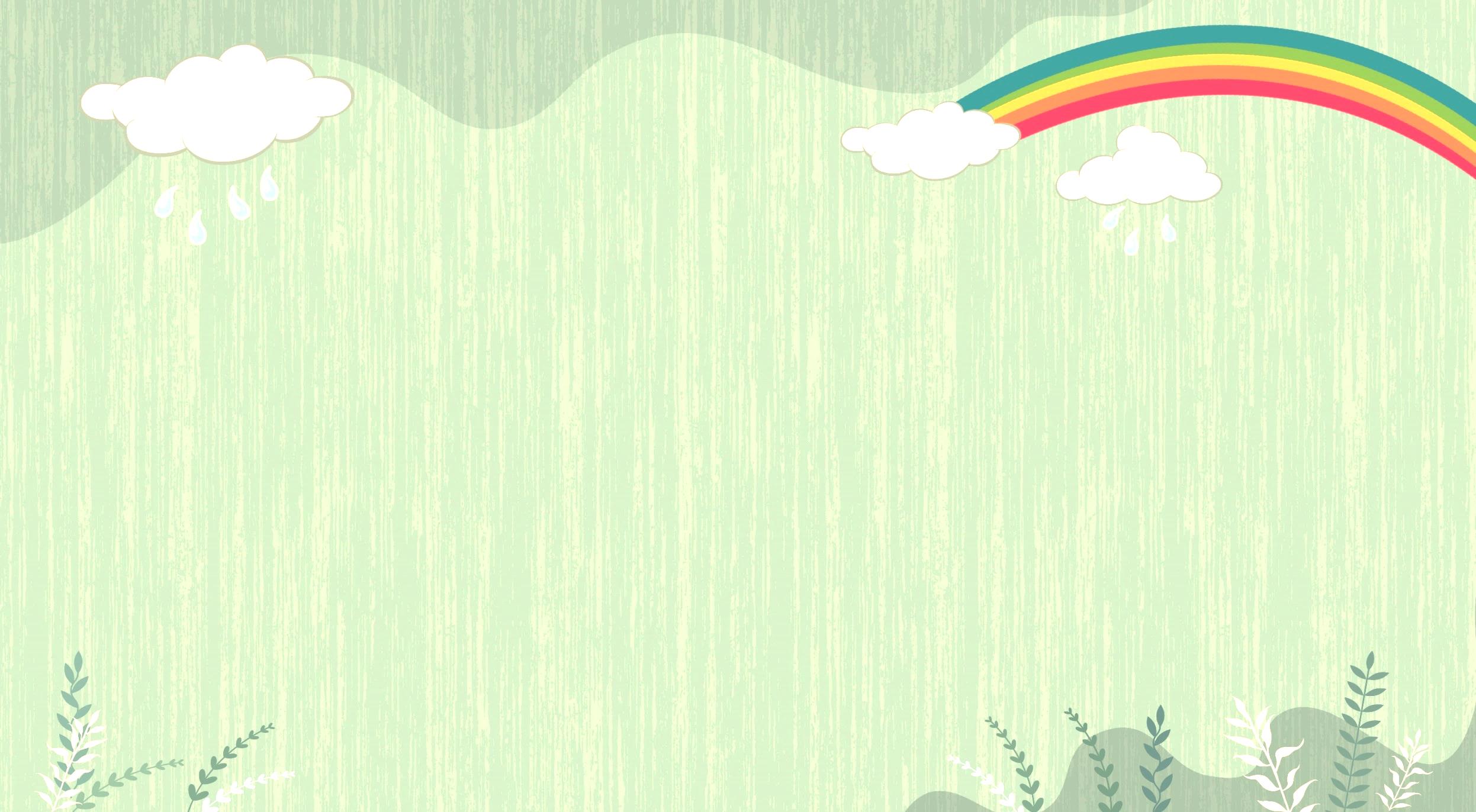 Ở giai đoạn nào trong quá trình phát triển, bướm cải gây thiệt hại nhất ?
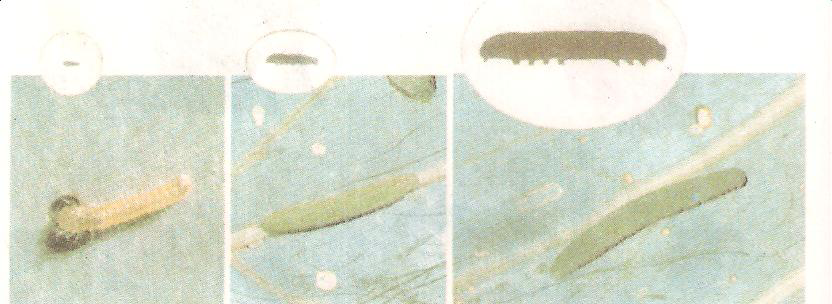 Bướm cải gây thiệt hại nhất là:
Sâu
Bướm cải thường đẻ trứng ở mặt sau của lá rau cải
Bướm cải có phải là côn trùng gây hại hay không???
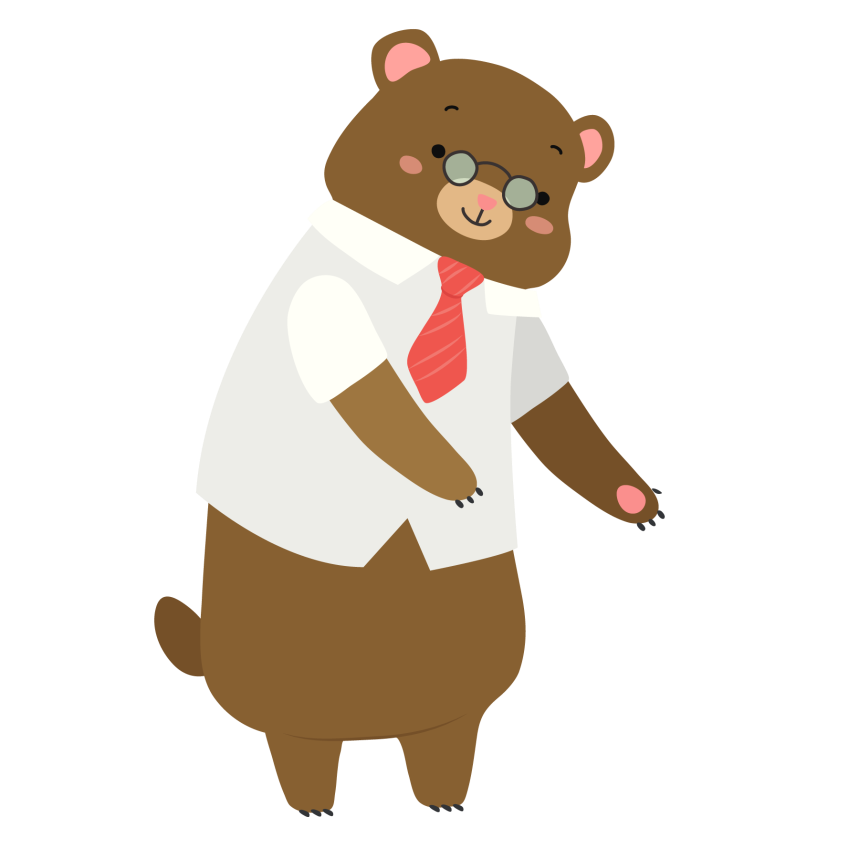 Cây cải bị sâu phá hoại
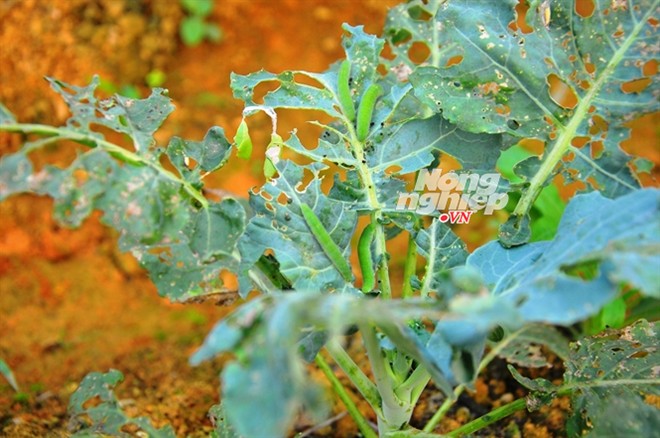 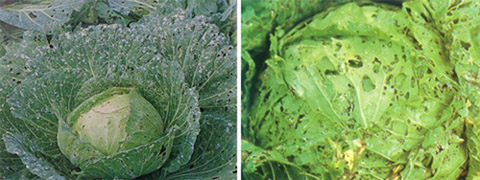 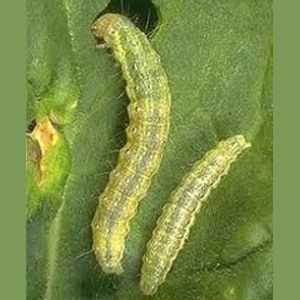 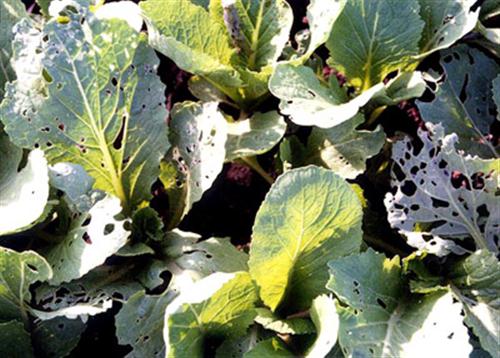 Một số biện pháp giảm thiệt hại do côn trùng gây ra
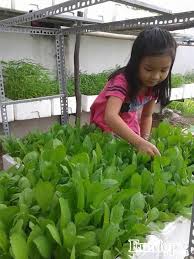 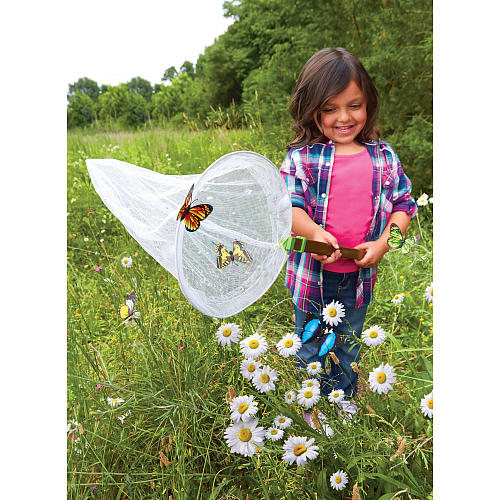 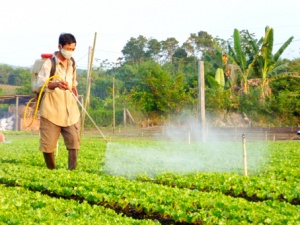 Phun thuốc trừ sâu
Bắt sâu
Bắt bướm
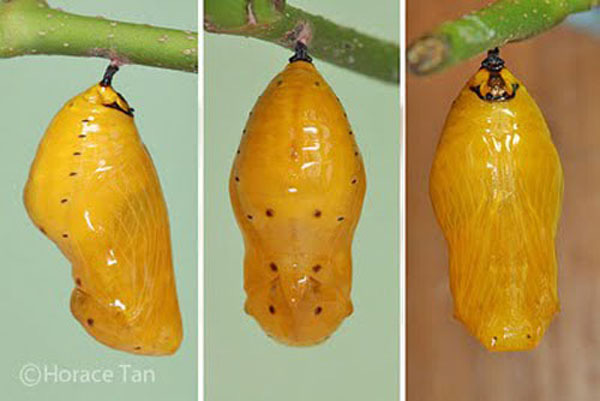 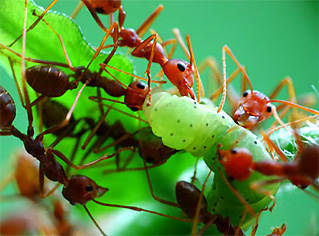 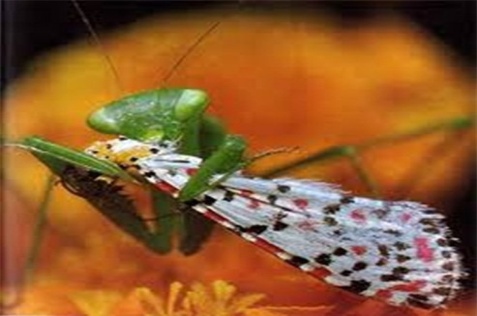 Ngắt bỏ nhộng sâu
Bảo vệ những loài có lợi
Một số loài côn trùng có lợi cho cây trồng, môi trường và con người.
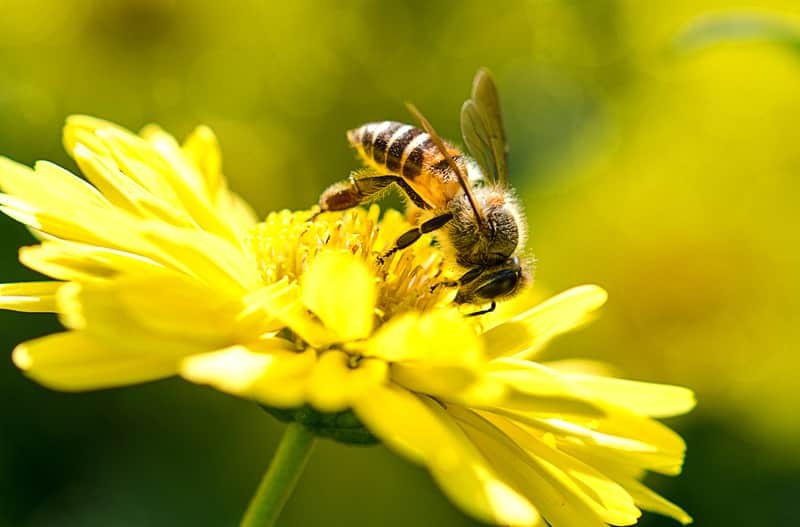 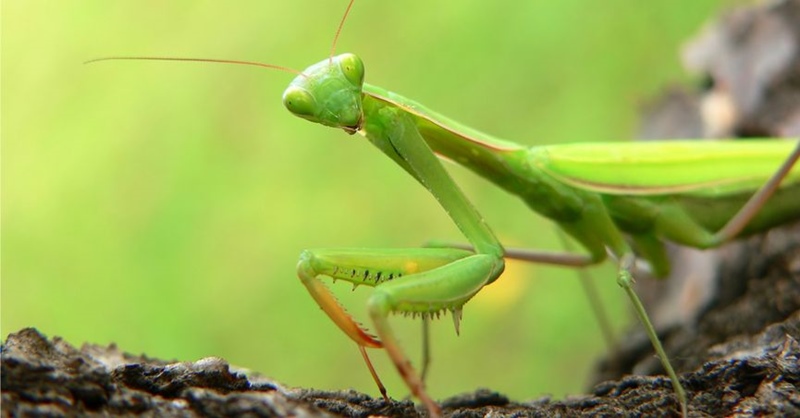 Bọ ngựa
Ong
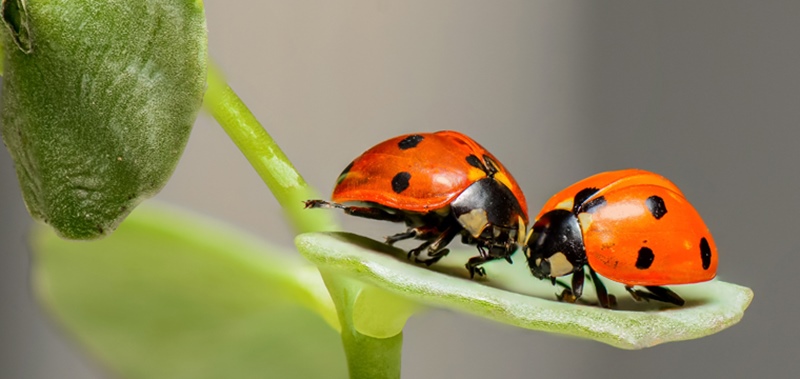 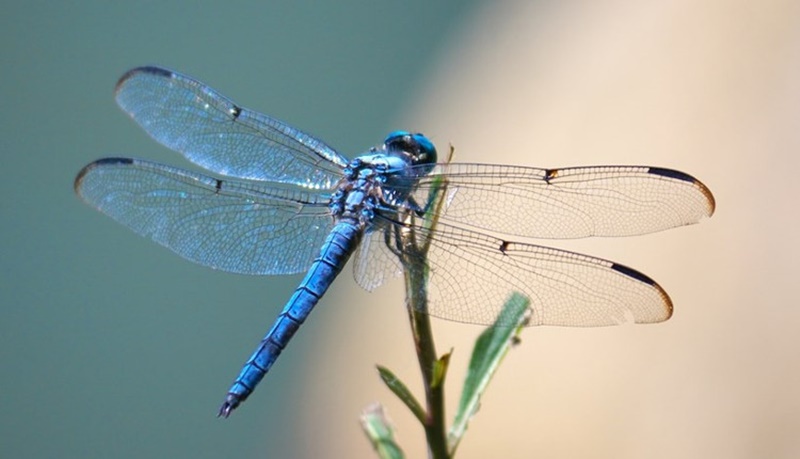 Bọ rùa
Chuồn chuồn
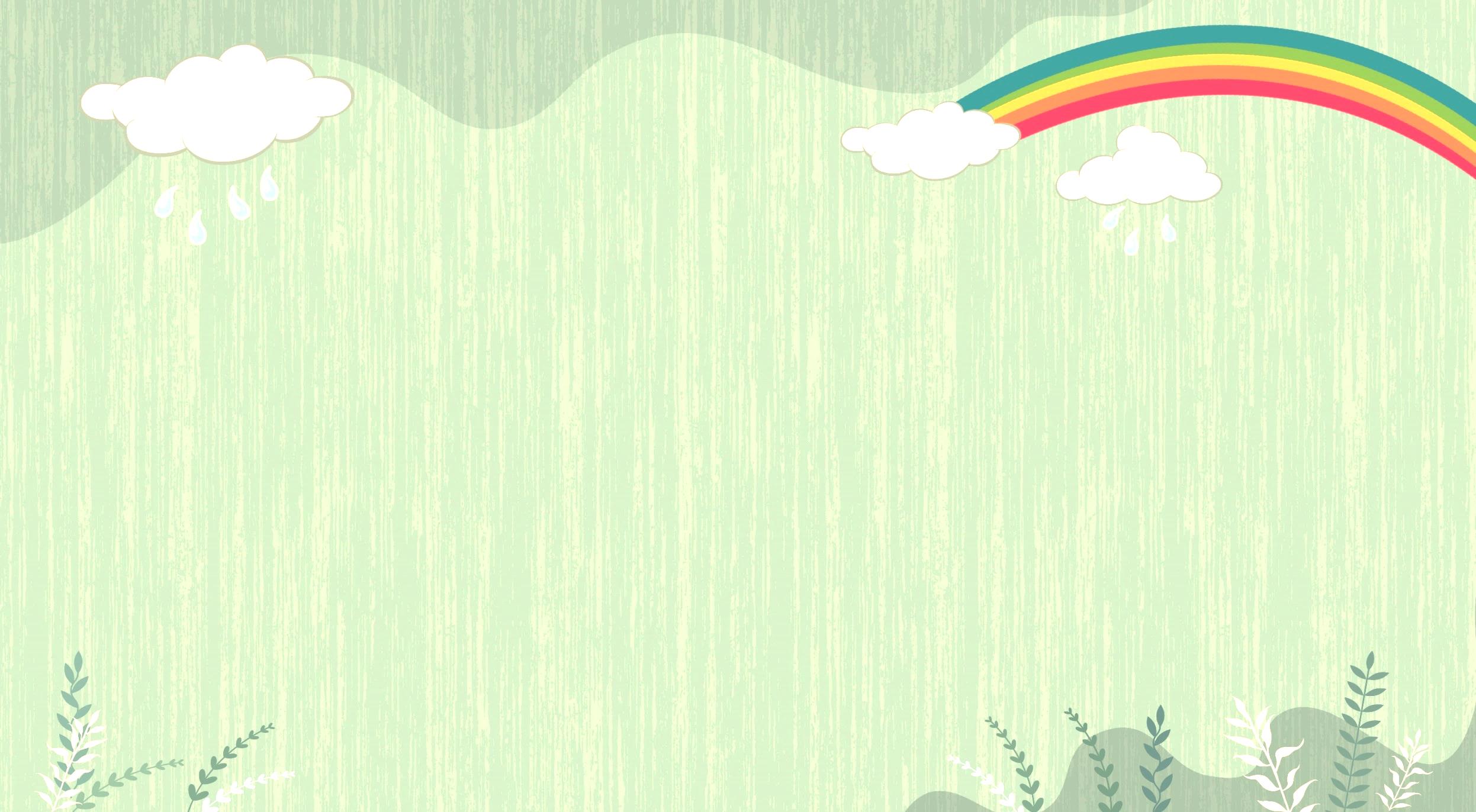 Sơ đồ chu trình sinh sản của bướm
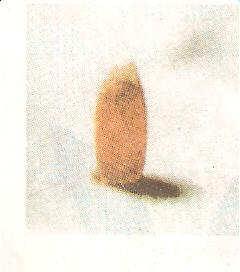 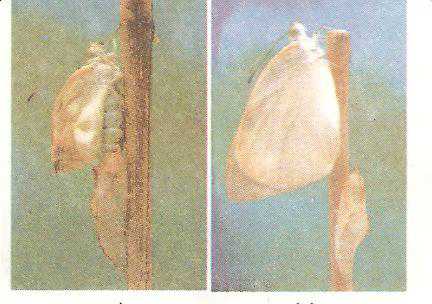 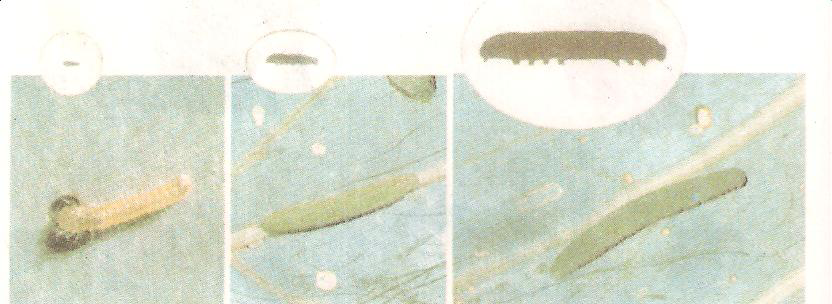 Trứng
Bướm
Sâu
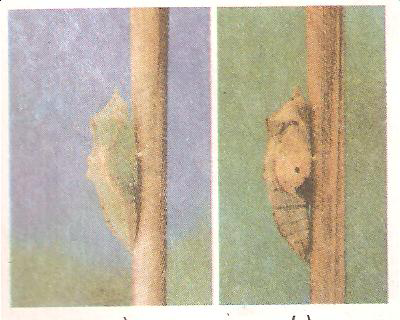 Nhộng
Chỉ vào từng sơ đồ và nói về sự sinh sản của ruồi và gián.
Nêu sự giống và khác nhau trong chu trình sinh sản của ruồi và gián.
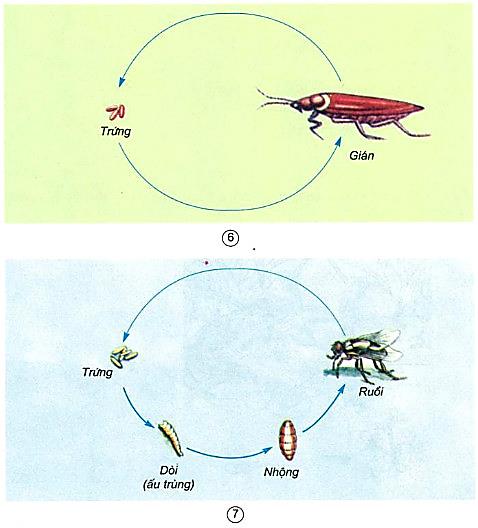 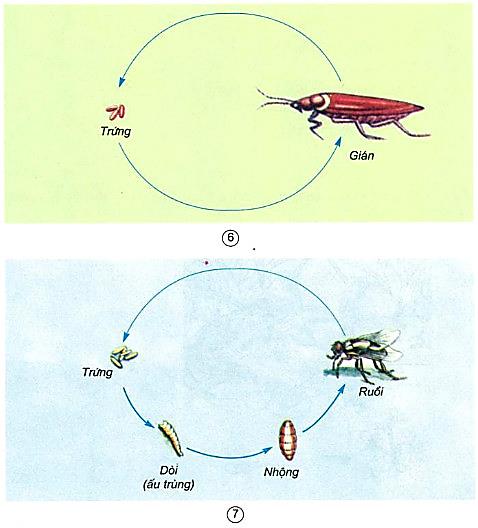 Sơ đồ chu trình sinh sản của gián và ruồi
Sự giống và khác nhau trong chu trình sinh sản của ruồi và gián
Ruồi → trứng → Dòi (ấu trùng) → Nhộng → Ruồi
Gián → Trứng → Gián
Cả ruồi và gián đều đẻ trứng
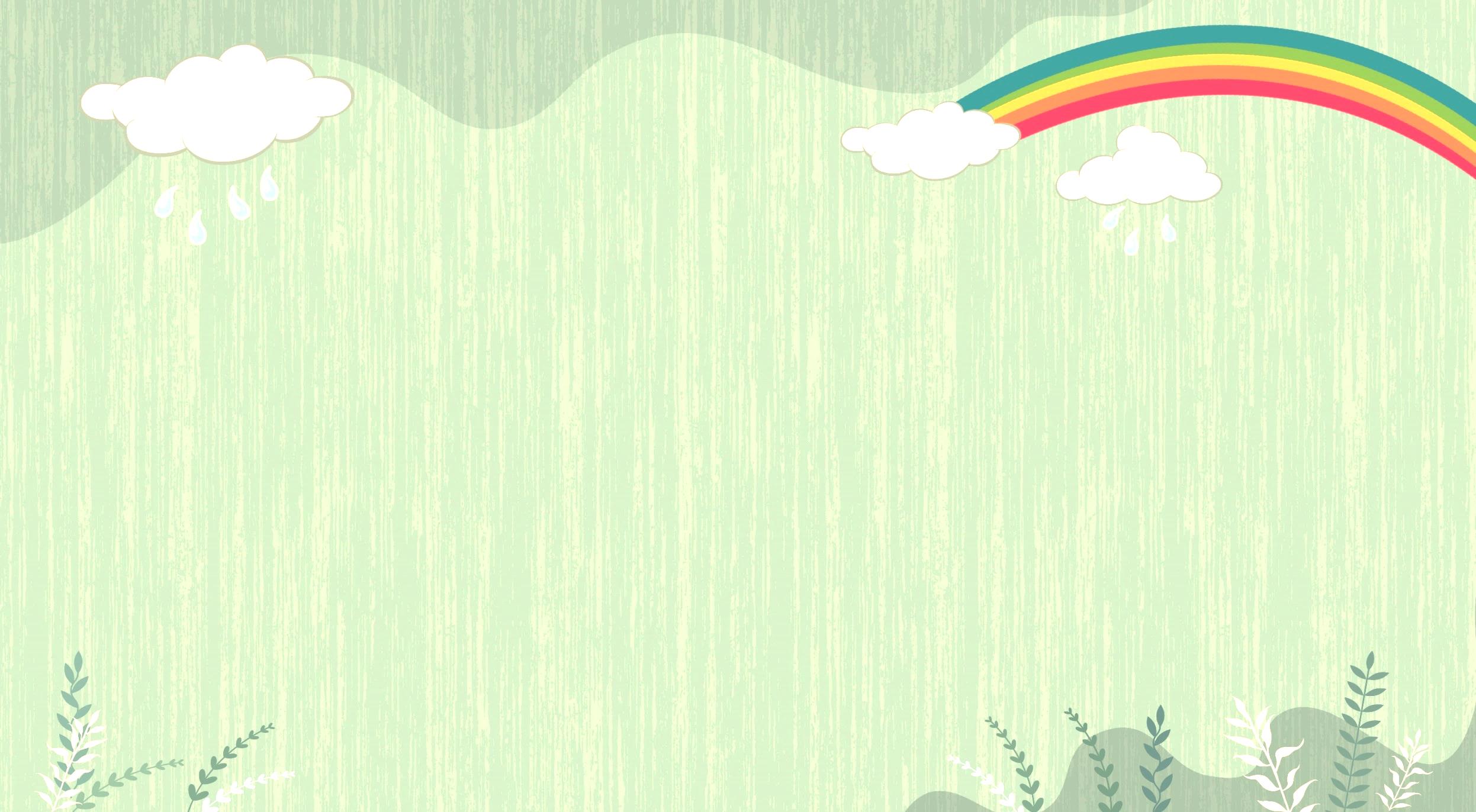 Đặc điểm chung về sự sinh sản của côn trùng?
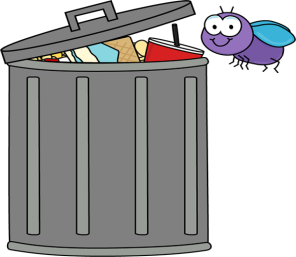 Ruồi và gián thường đẻ trứng ở đâu? 
Nêu những cách diệt ruồi và gián mà em biết.
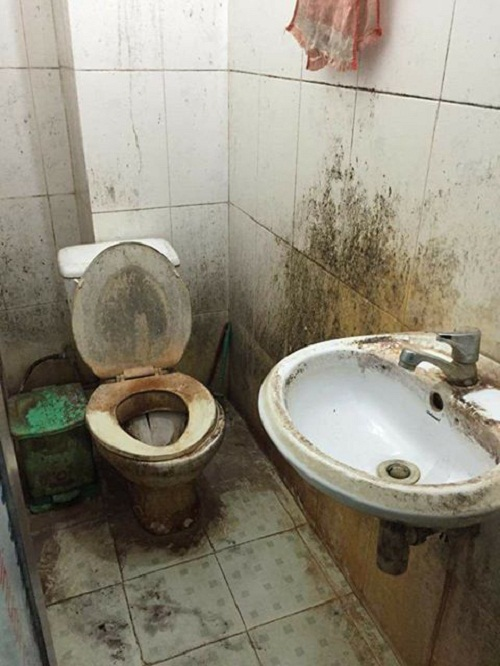 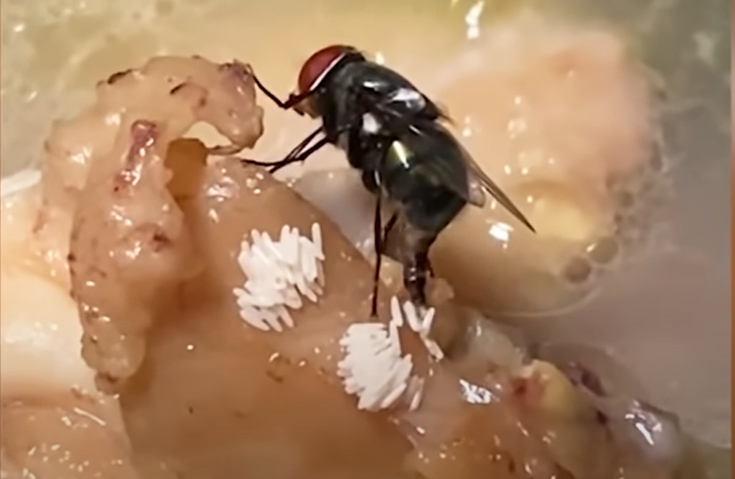 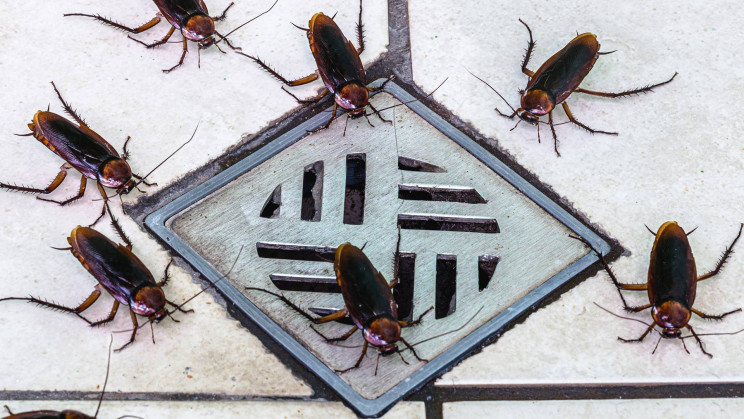 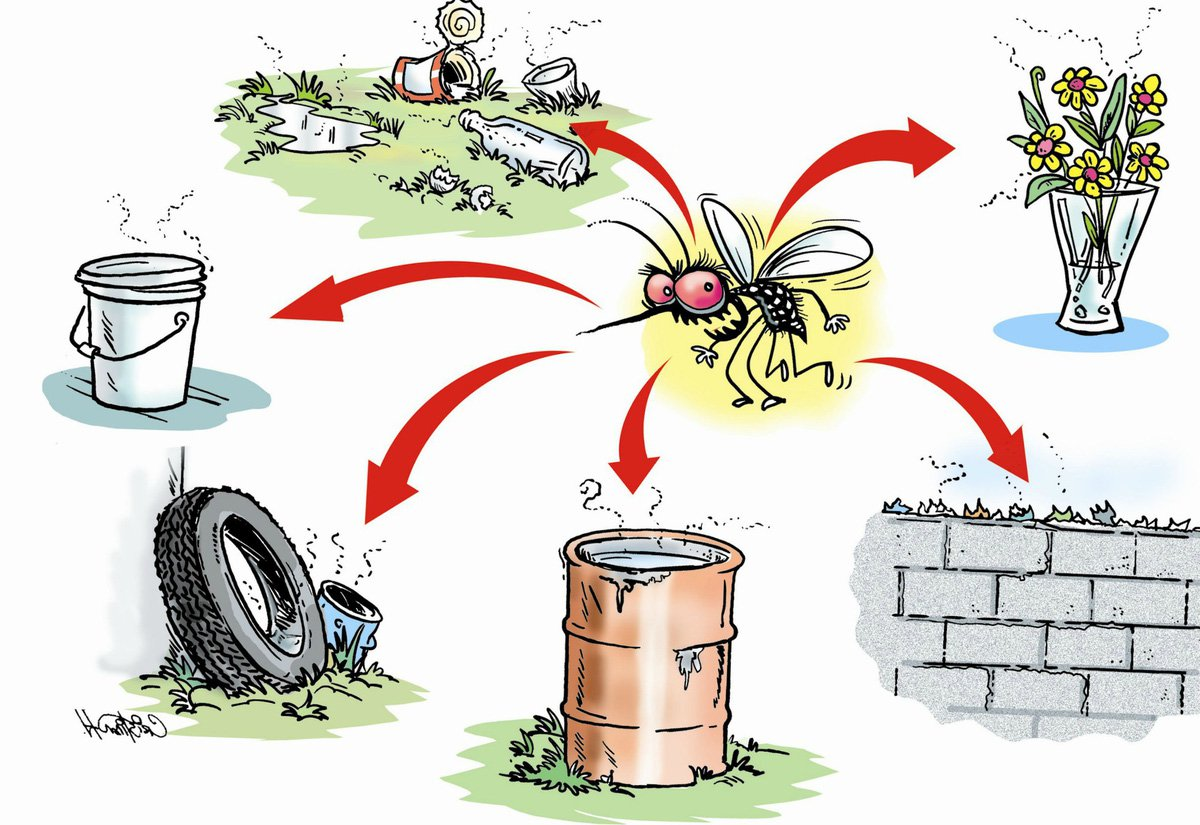 [Speaker Notes: Thảo luận nhóm 4]
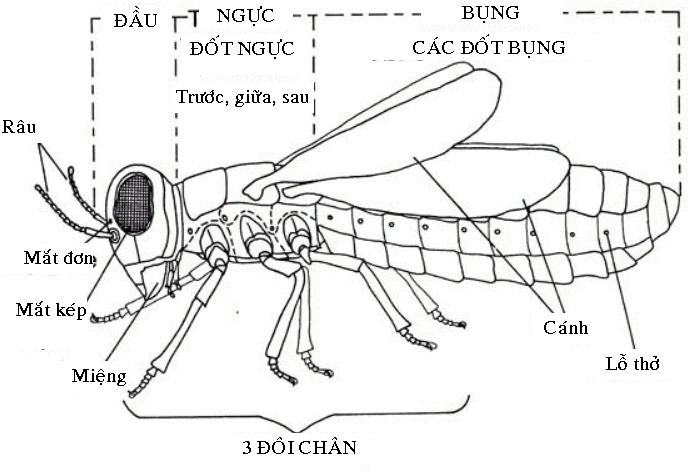 Một số cách đuổi ruồi và diệt gián an toàn với 
môi trường
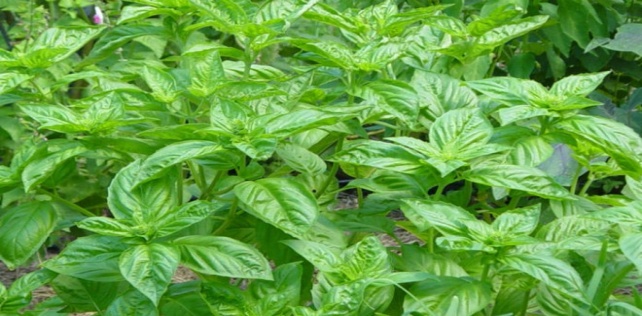 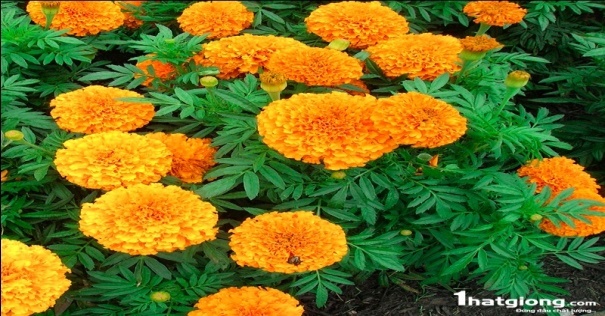 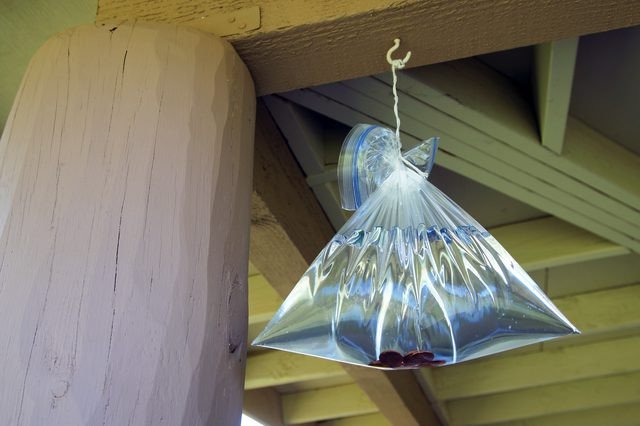 Trồng cây thảo dược để đuổi ruồi
Treo bịch nước
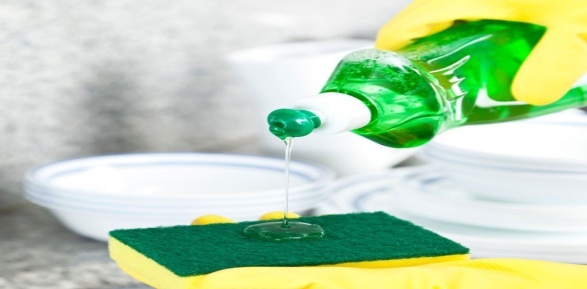 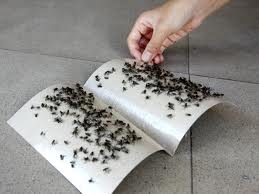 Dùng keo bẫy ruồi
Dùng nước rửa chén.
Thêm 2-3 giọt giấm táo để đuổi ruồi
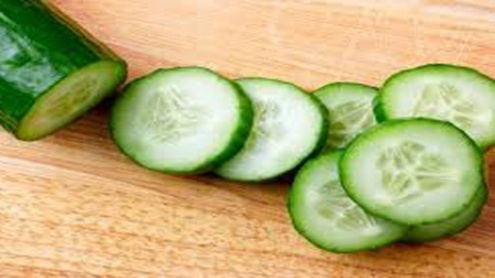 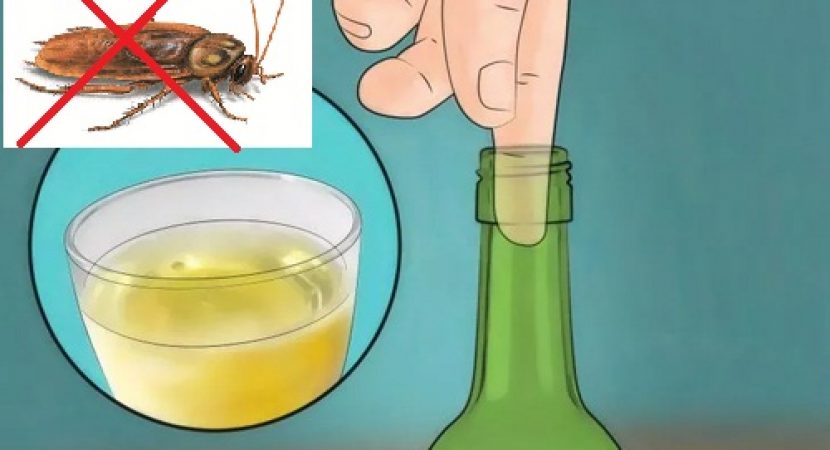 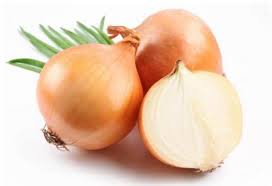 Dùng hành tây, dưa leo
Đường
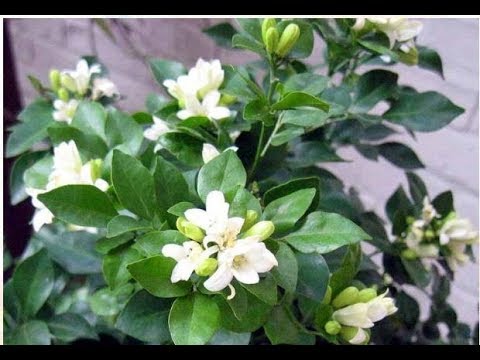 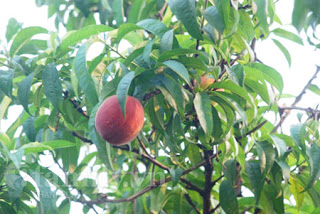 Lá đào
Lá nguyệt quế
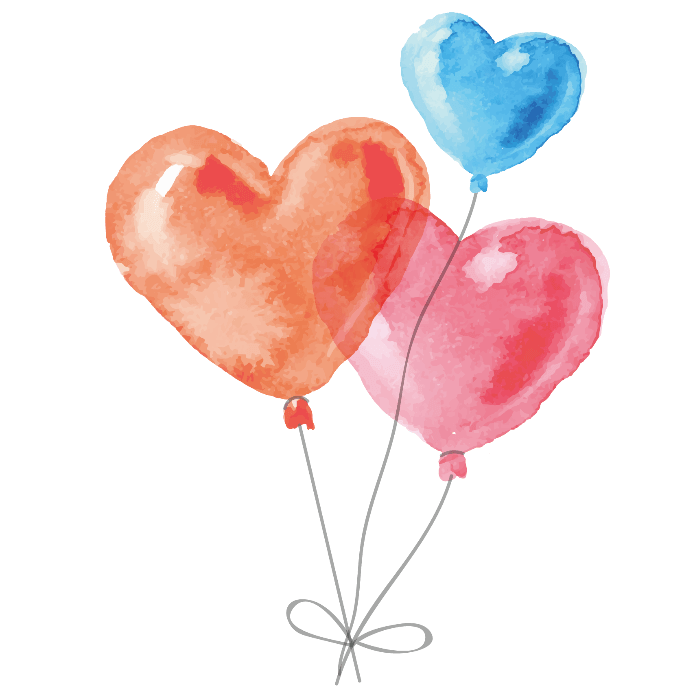 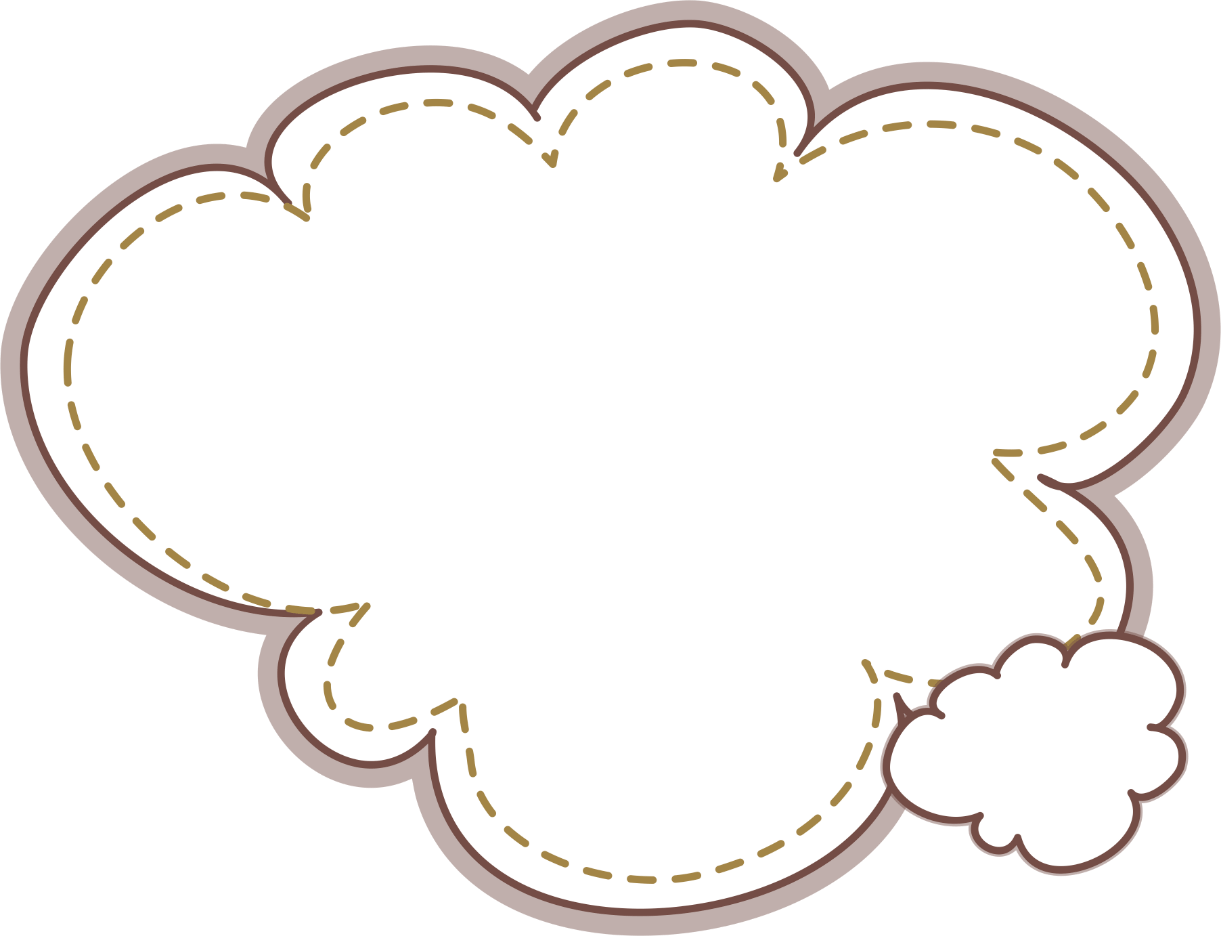 THỰC HÀNH
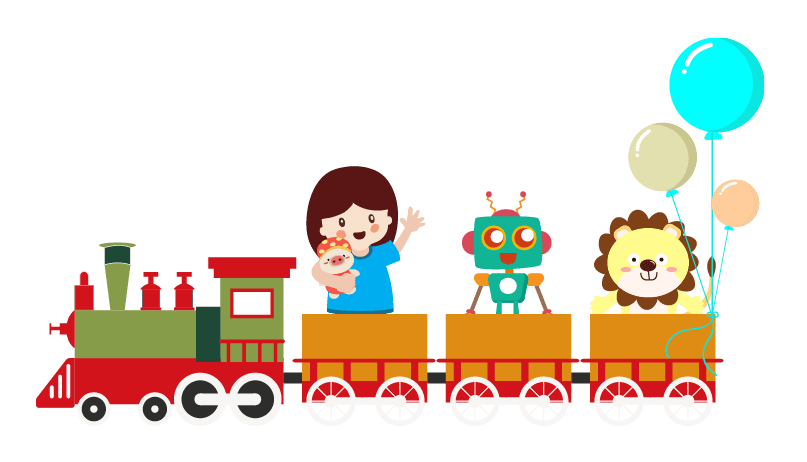 Hãy viết sơ đồ vòng đời của một loài côn trùng.
[Speaker Notes: Thi đua vẽ nhóm 4 vào bảng phụ]
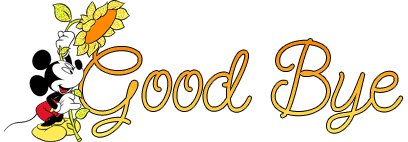 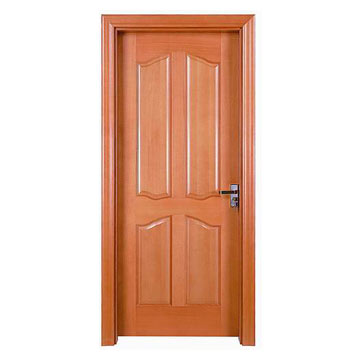 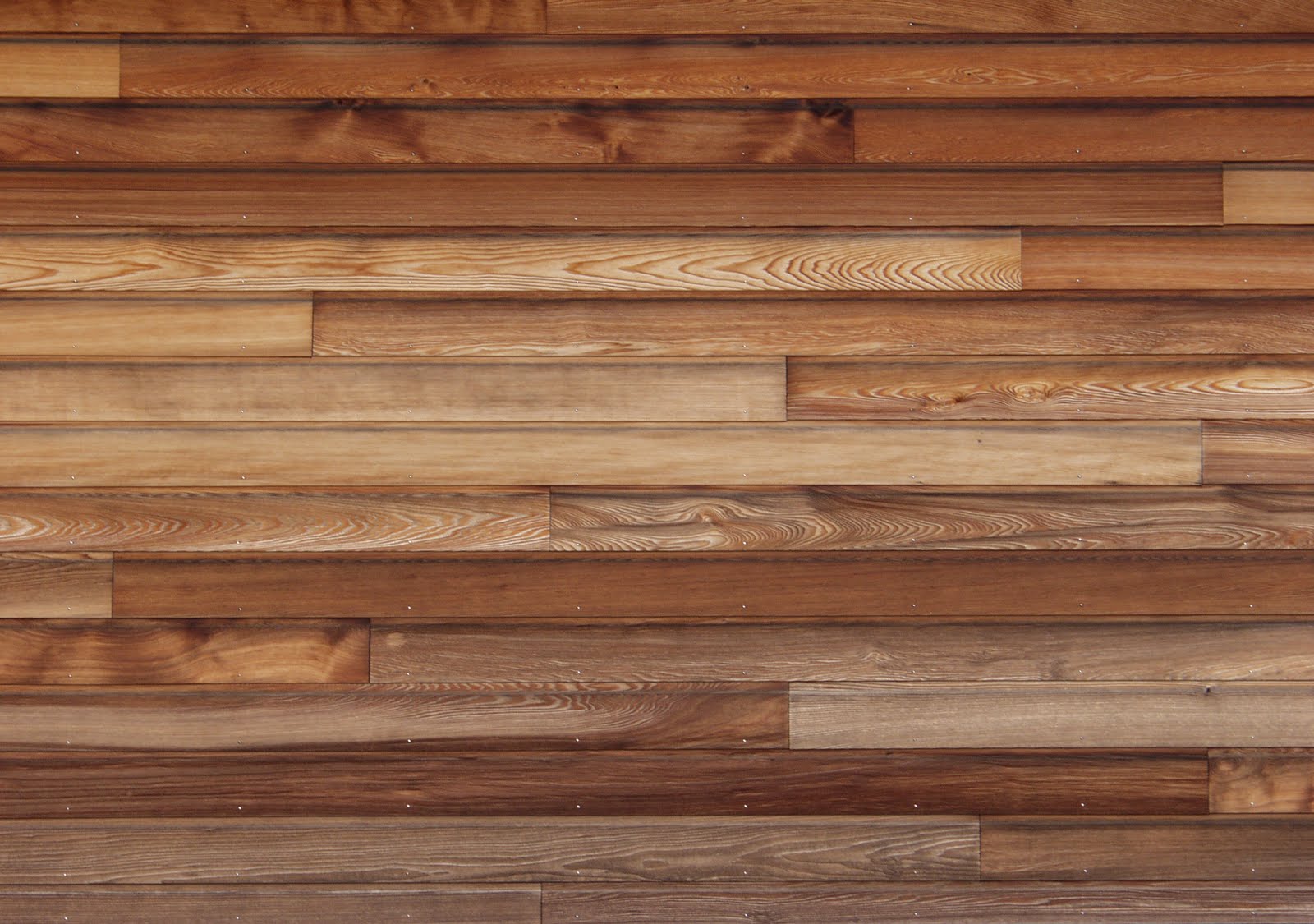 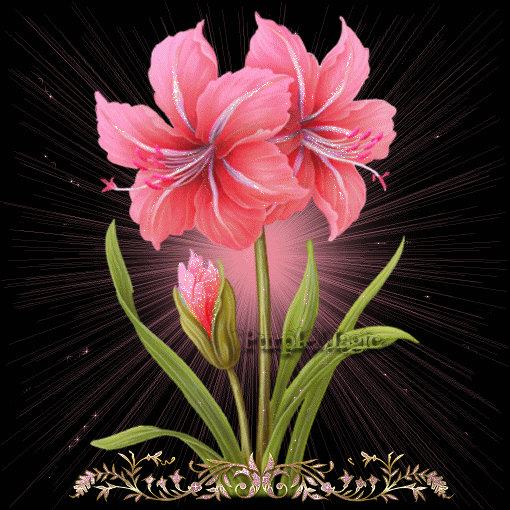 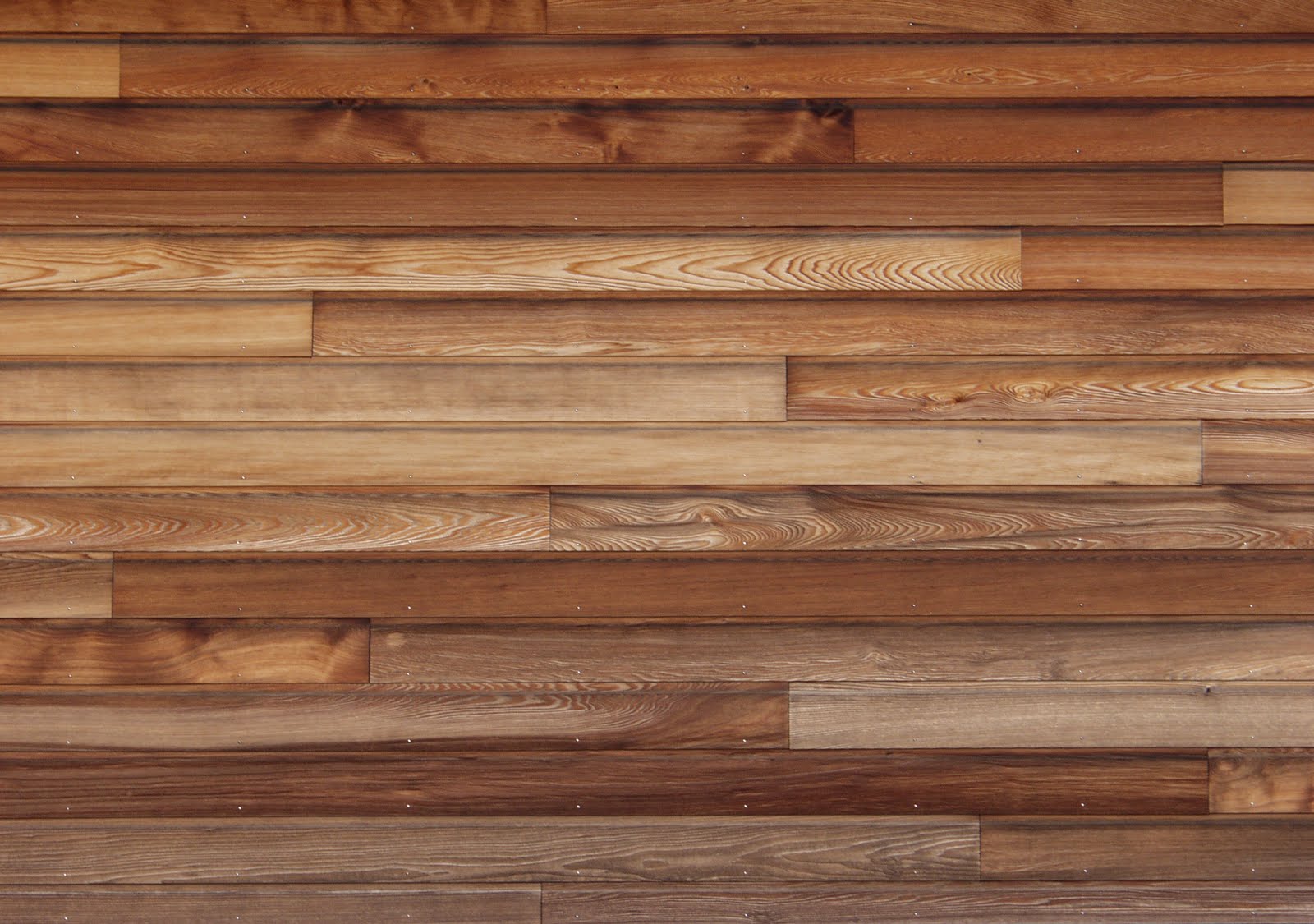 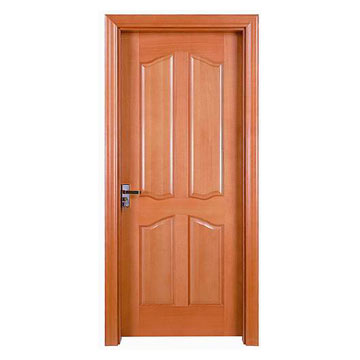 Tiết học kết thúc.
 Chúc các em sức khỏe 
chăm ngoan học giỏi !
Xin chào các em học sinh thân yêu hẹn gặp lại giờ học sau